ПИСМЕНО САБИРАЊЕ  И
 ОДУЗИМАЊЕ  ДО  1000
Шта смо научили o писменом 
сабирању и одузимању на претходном часу ?
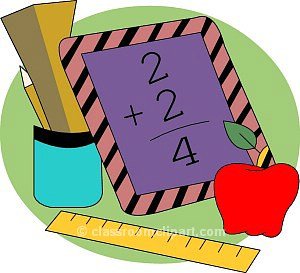 Сабирати  троцифрене бројеве ако је збир десетица већи од 9
163        532           95        252     576     185
+294    +  297      +842     + 682    + 92   +433
  457        829         937          ?          ?           ?
Сабирати  троцифрене бројеве ако је збир и десетица и јединица већи од 9
354         48      336         559      645      497
+268  +   699      129      +367     + 89    +485
  622       747     + 87           ?          ?           ?
                            552
1. задатак
Израчунај збир броја 378 и његовог претходника.
1. начин
378 + 377 = 755
2.начин
378
 +377          
   755
2. задатак
Попуни квадратиће одговарајућим цифрама. 
 
    2 7  2                    2  7  3            5   2  4
 + 4 4 7            +      4  5  6        +   1   8  9
    7  1 9                    7  2  9              7  1  3
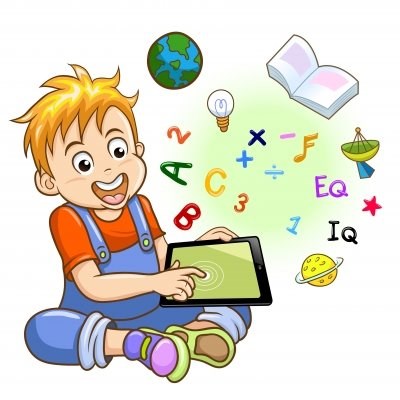 3. задатак
Једна школа има 394 ђака, а друга 83 ђака више.
 а) Колико ђака има друга школа?
 б) Колико укупно ђака имају обе школе?
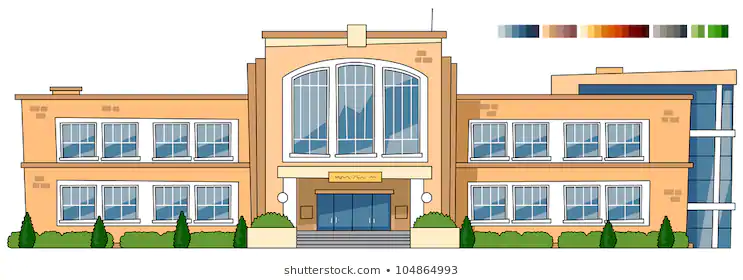 а)     394
     +  83        Друга школа има 477 ђака.
       477
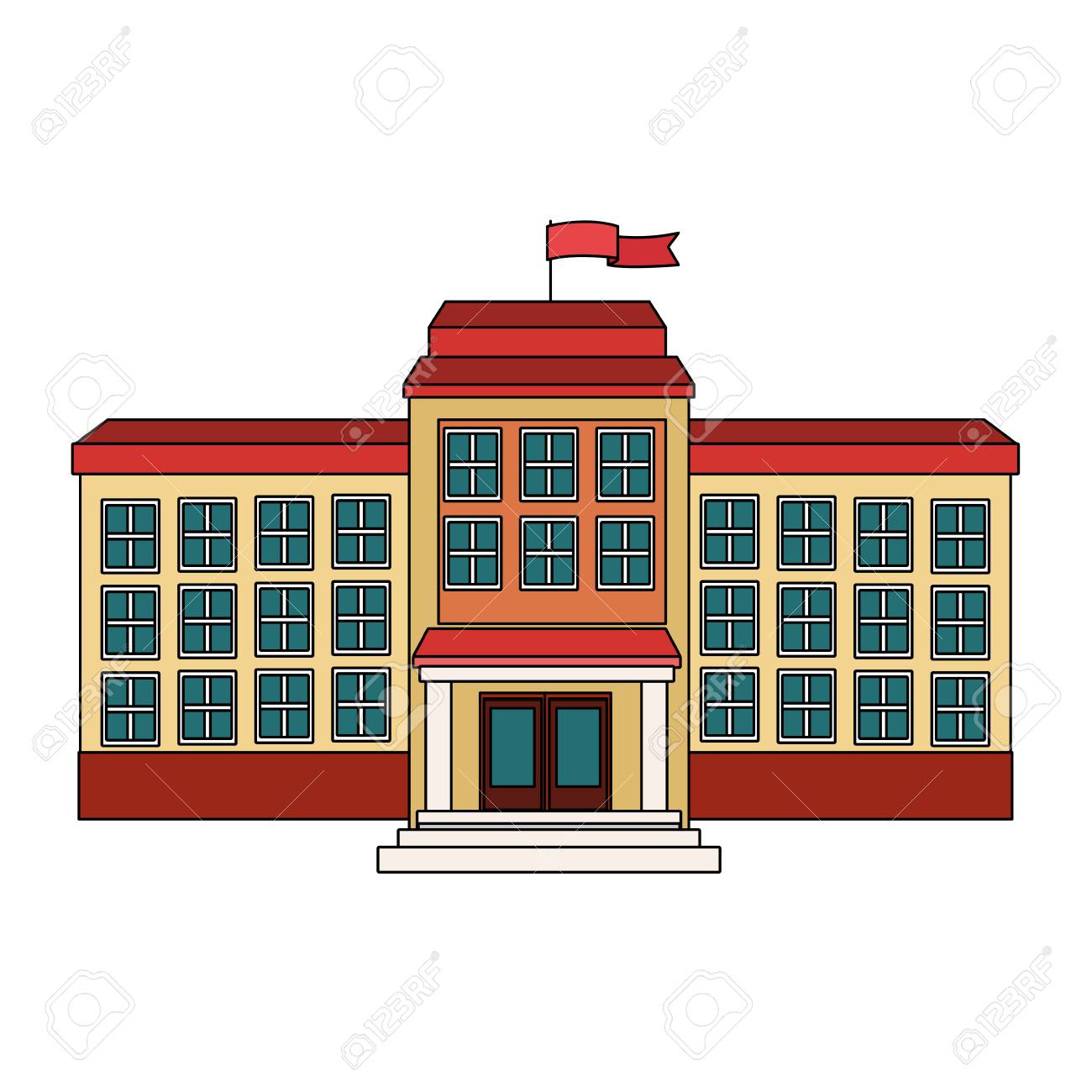 б)   394
   + 477          Обе школе имају укупно 871 ђака.
      871
4. задатак
Ријеши једначину : 
 
         х - 427 = 182                              182
         х = 182+427                             +427
         х = 609                                        609

Провјера: 
          609- 427 =182
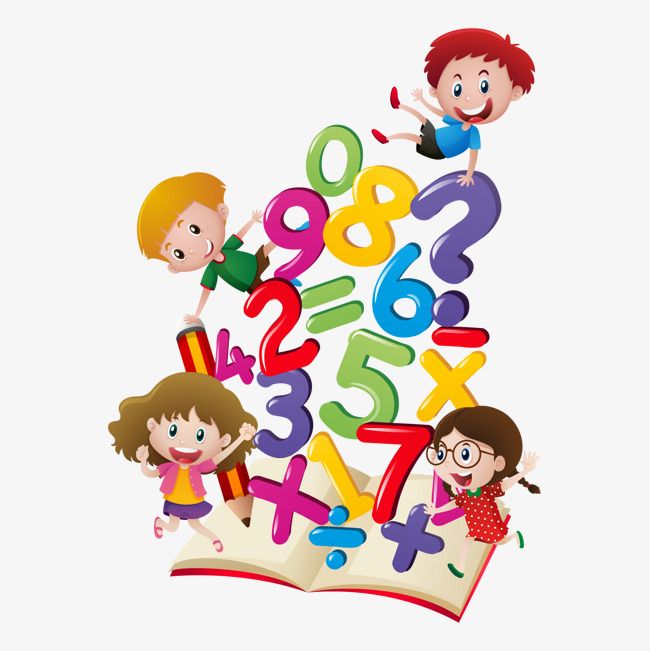 5. задатак
У инкубатору се првог дана излегло 375 пилића, а другог 67 пилића више него првог дана.
Колико се пилића укупно излегло за та два дана?  
 
375+ ( 375+67)= 375 + 442 = 817
375            375
+  67        +  442
  442             817
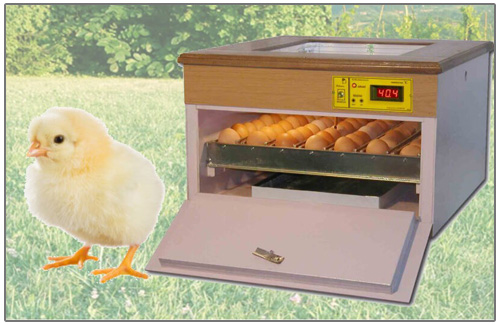 За два дана  излегло се 817 пилића.
Задаци за самосталан рад:
У Радном листу из математике  ријешите задатке на страни 49.
И ово је математика!

У собу су ушла 3 човјека: 2 оца и два сина.
Како је то могуће?
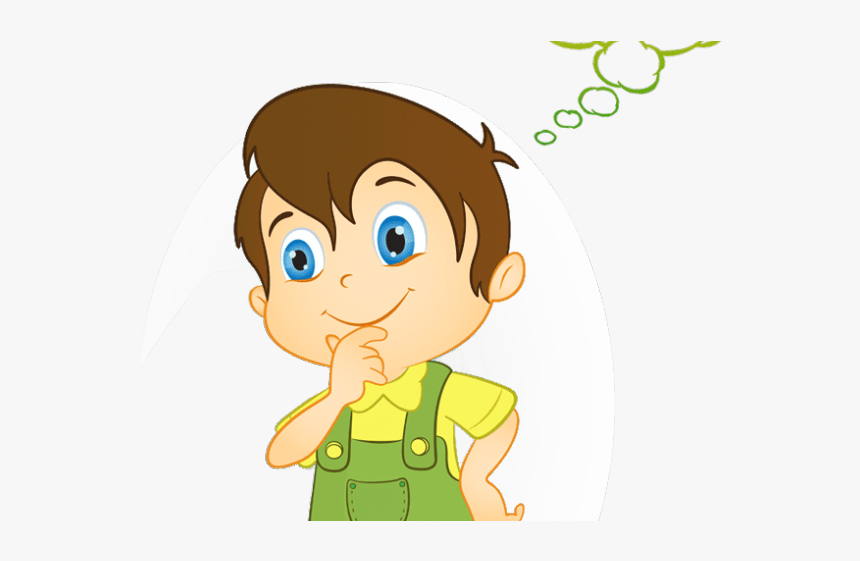